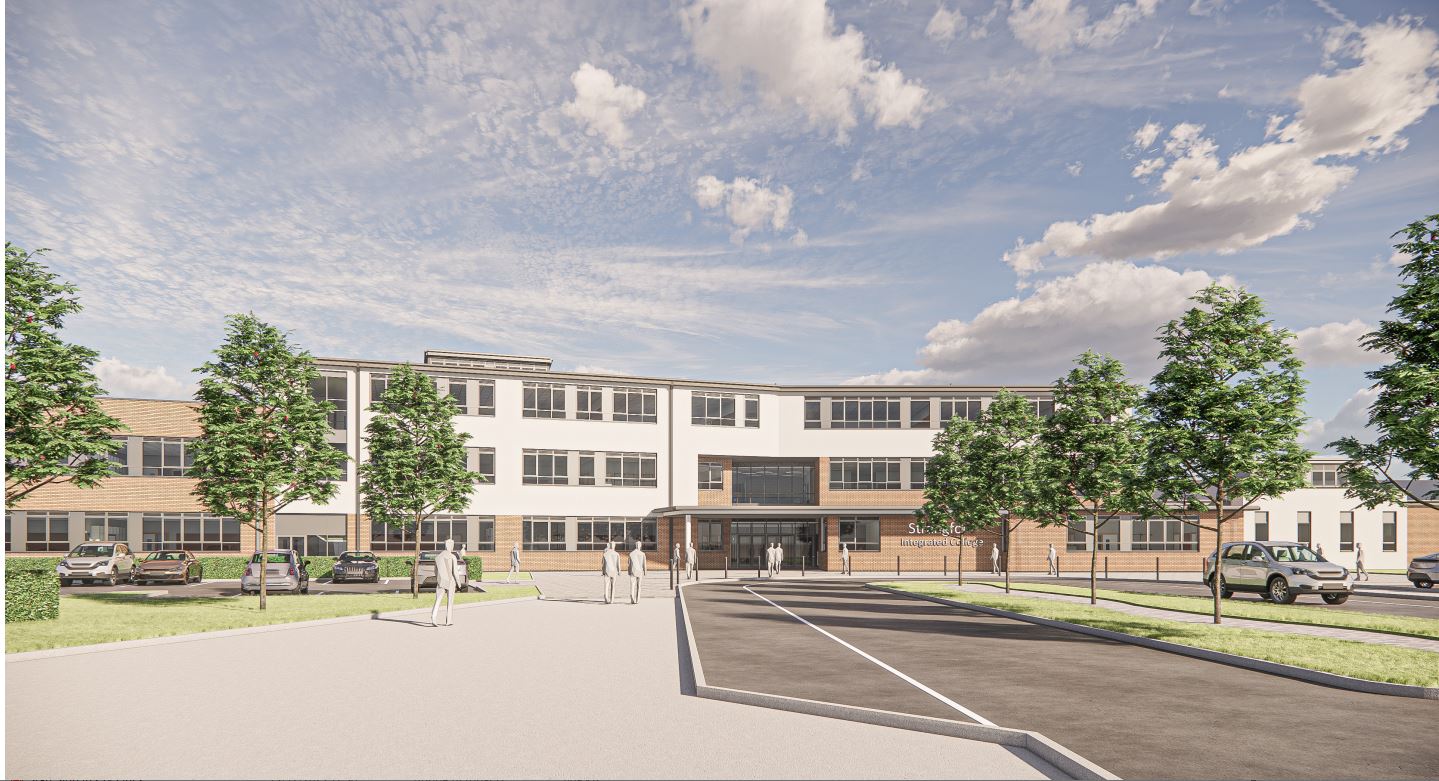 OUR NEW SCHOOL BUILDING!
Work is due to commence w/c 29th April.
When will it be finished?
By September 2025
Science                    
Technology & Design                                 
Home Economics                       
Art & Design                                                  
Modern Languages                    
Library   
First Aid 
College Hall
Sixth Form
Business
Careers
Drama 
Music
IT      
Pitches
By November 2026
Sports Hall
Mathematics
English
Religious Education
Learning Support
Staff Room
Geography
History
Phase 1/2
There will be changes:
What can you do to help!
Listen in form class – there will be important announcements about the build
Follow instructions/ rules – they are in place for very good reasons, including your safety!
There will be a new arrangement for going to and from the canteen
There will be a 3m wall, if anything goes over the wall, it will NOT be retrievable
We will keep you updated with video footage
It will be worth it!
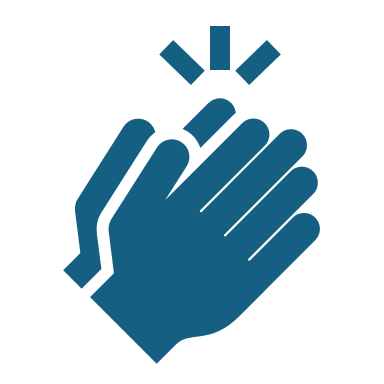